PROJECTION FIBERS &BASAL NUCLEI
By
Dr Abulmaaty MohamedAssistant professor Anatomy & Embryology   Mutah University
PROJECTION FIBERS
Def.:-afferent(ascending) and efferent (descending) fibers to and from cerebral cortex
It includes
-the projection fibers of hippocampal formation (Fornix)
-the projection fibers of rest of cortex (corona radiata & internal capsule)
1-corona radiata 
 Fan shaped sheet
Superiorly its fibers diverge antero-posteriorly  and transversely to reach the cerebral cortex  
inferiorly its fibers converge to form internal capsule
PROJECTION FIBERS
1-corona radiata 
Descending fibers
1- cortico-spinal fibers
to AHCs of spinal nerves
2- cortico-nuclear(bulbar) fibers: to motor nuclei of cranial nerves 
3-cortico-pontine fibers:
 to pontine nuclei then continue as pontocerebellar fibers . They are 4 types 
 frontoponine	  - occipitoponine
 - parietopontine -  temporopontine
4-cortico rubral fibers:
 to red nucleus in midbrain
PROJECTION FIBERS
1-corona radiata 
Ascending fibers: All from thalamus
 so called thalamic radiations 
1- ant. thalamic radiation: 
from ant. & medial nuclei of thalamus to frontal lobe
2- superior thalamic radiation : from VLPN nucleus of thalamus to parietal lobe (sensory area 3,1,2) so called sensory radiation 
3- post. Thalamic radiation : from LGB to the occipital lobe (visual area) so called optic radiation
4-inferior thalamic radiation : from MGB to the temporal lobe (auditory area) so called auditory radiation
PROJECTION FIBERS
2-internal capsule 
Def. & site:
It is the fibers of corona radiata after being collected on the medial side of lentiform nucleus ,  lateral to head of caudate and thalamus
PROJECTION FIBERS
2-internal capsule 
Shape & Parts & relations: 
 In transverse section: V shaped with its concavity directed laterally towards the lentiform nucleus. has
1-short ant. limb: between head of caudate (medially)&lentiform (laterally)
2-long post.limb: between thalamus (medially) &lentiform (laterally) so called thalamolenticular part
3-genu (apex):  between head of caudate(ant.) ,thalamus( post.) &Lentiform nucleus (laterally)
4-retrolenticular part: 
behind lentiform
PROJECTION FIBERS
2-internal capsule 
Shape & Parts & relations: 
in coronal section:
L shaped
with post. limb & 5-sublenticular part  which lies below post. end of lentiform N. 
continuity:
 superiorly:
 continuous with corona radiata
 inferiorly:
 continuous with  crus cerebri
PROJECTION FIBERS
BASAL NUCLEI
BASAL NUCLEI
Def.:-Masses of grey matter situated inside white matter of each hemisphere near the basal (inferior) surface. They are
1-caudate nucleus
2-lentiform nucleus
3-amygdaloid nucleus: deep to uncus
4-claustrum
BASAL NUCLEI
Lentiform  
Shape
biconvex lens, 
with ant. and pos. ends, 
convex lateral and medial surfaces 
Parts
as seen in sections, it is  two parts: putamen , globus pallidus
1-putamen:
 Larger-Lateral-darker(multiple small cells)-the afferent part
2-globus pallidus:
Smaller-medial-paler-(fewer larger cells)-the efferent part
BASAL NUCLEI
caudate  
Shape
 tailed comma shaped nucleus, 
Parts:-formed of head , body & tail
1-head: pear shape bulging ant. Part
             in front of thalamus
2-body: narrow part that extends along the thalamus . Begins at the ant. end of thalamus & ends at post end of thalamus
3- tail: the narrowest part of the caudate nucleus, extending forward from post. end of thalamus, to ends in the amygdaloid nucleus, opposite the uncus
BASAL NUCLEI
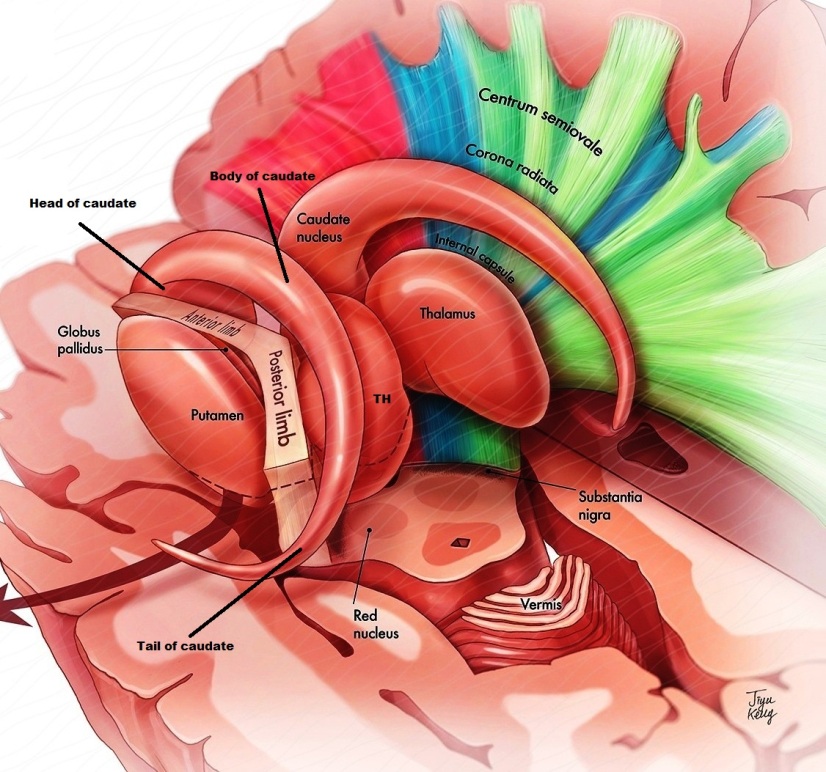 N.B.
Caudate enclose:
1- thalamus 
2- int. capsule as  the body is medial to internal capsule while the tail is lateral to it 
 caudate is   enclosed by:
 lateral ventricle
BASAL NUCLEI
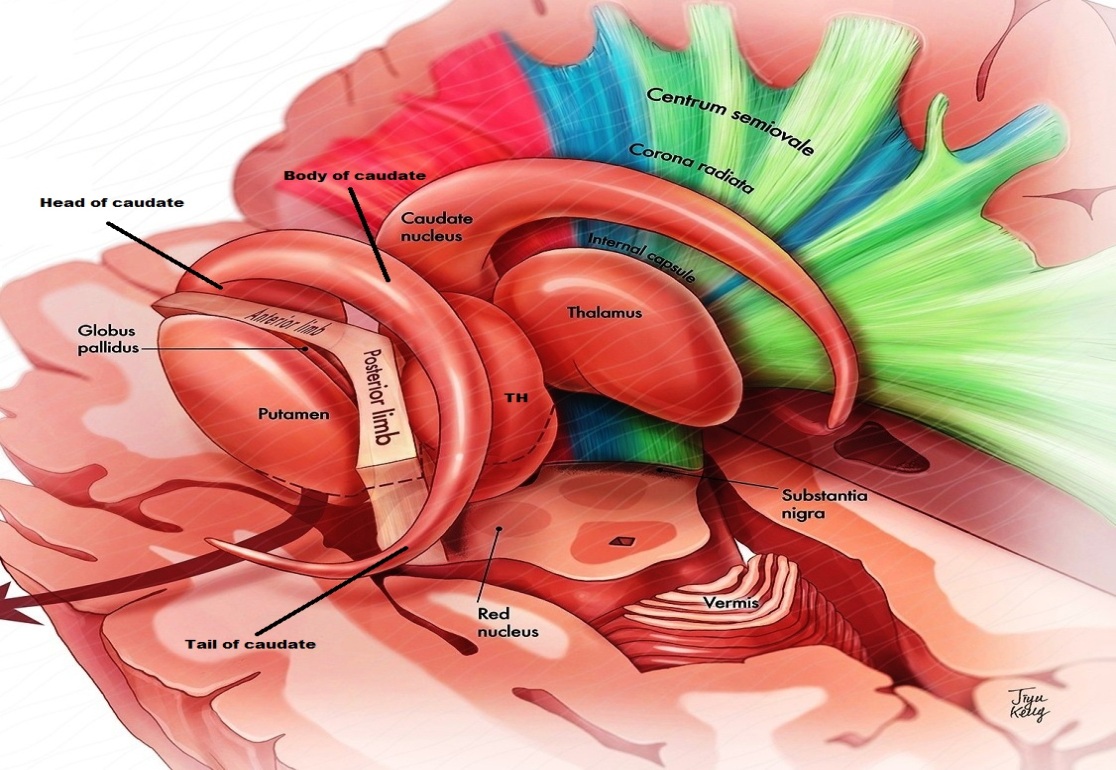 N.B.:-striatum 
it is caudate, lentiform & ant. limb of int. capsule
-called striatum because head of caudate& ant. end of 
  putamen of lentiform are connected together by grey 
 striations across & below ant. limb of internal capsule.
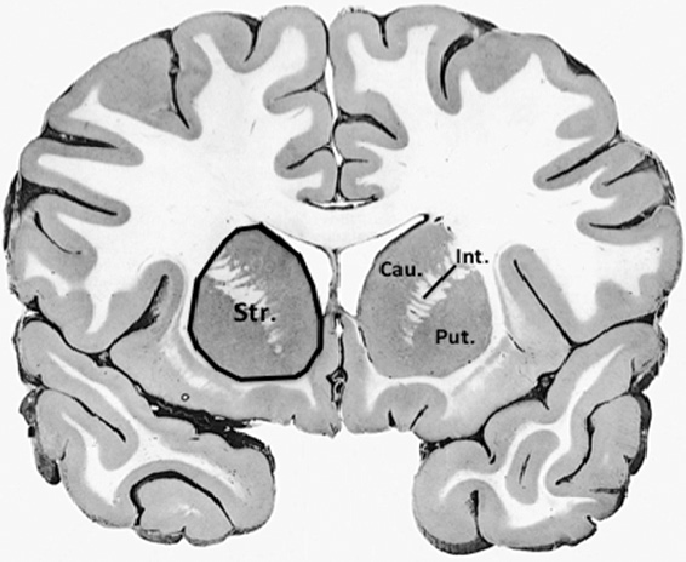 BASAL NUCLEI
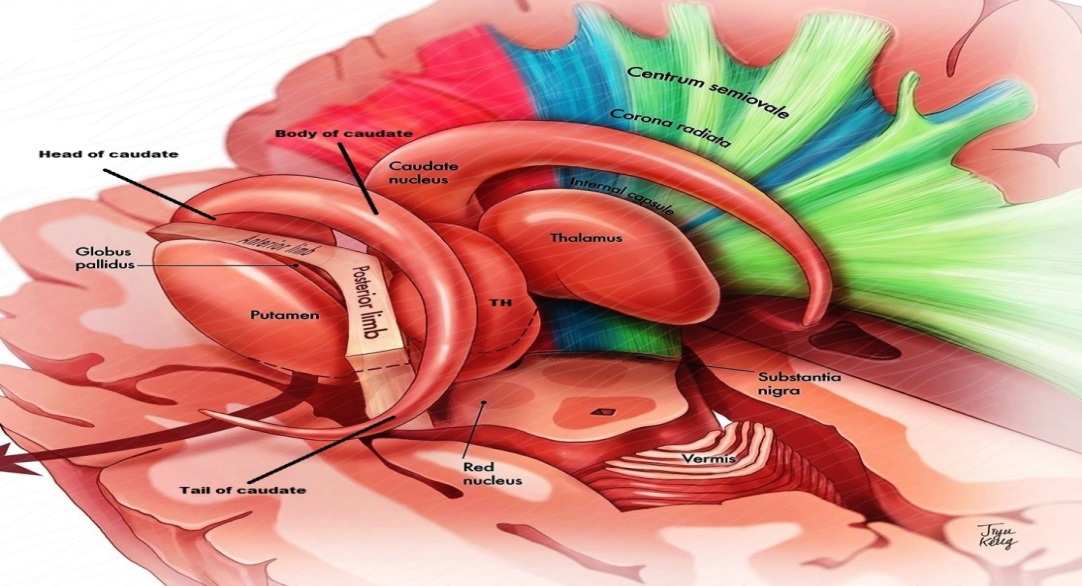 Relations of lentiform  
Medially :highly  convex surface
-int. capsule that  separate it from 
- head of caudate(anteriorly& 
-thalamus (posteriorly)
laterally:
 in order from medial to lateral
- external capsule
- claustrum
- extreme capsule
- insula.
ant. end : -striatum                                               post. end :-optic radiation in retrolenticular part of int. capsule
BASAL NUCLEI
Relations of lentiform  
inferiorly:
-ant. commissure: form groove on the inferior surface of lentiform nucleus
- ant. perforated substance:
-pierced by striate arteries. 
-amygdaloid
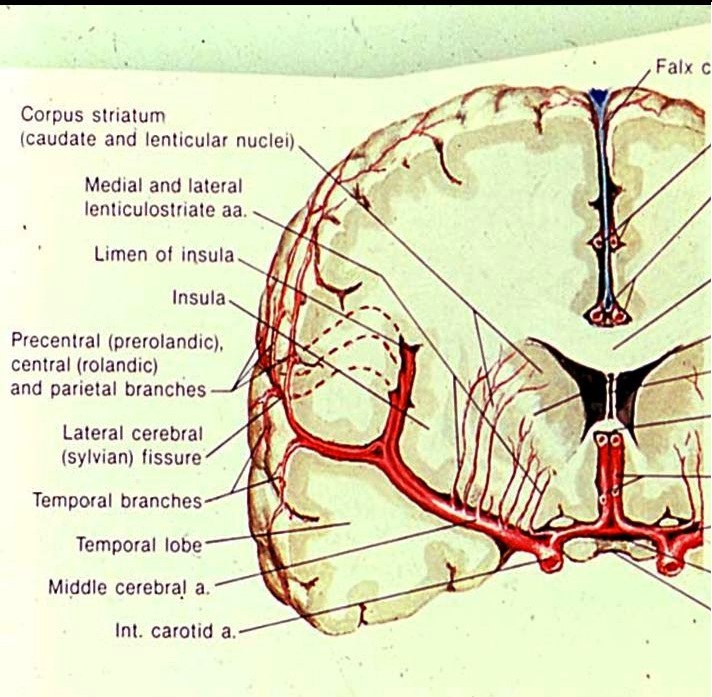 BASAL NUCLEI
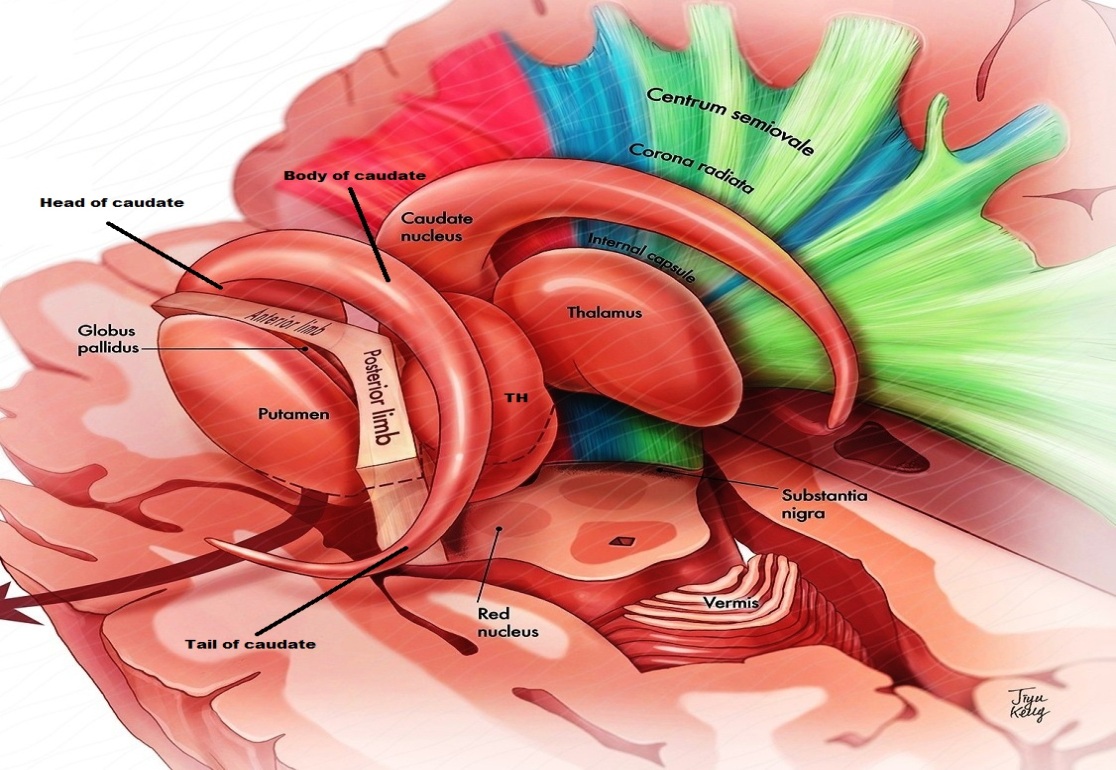 Relations of lentiform  
inferiorly:
- sublenticular part of int. capsule that separate the lentiform from
-stria terminalis
-tail of caudate 
- inferior horn of lateral ventricle
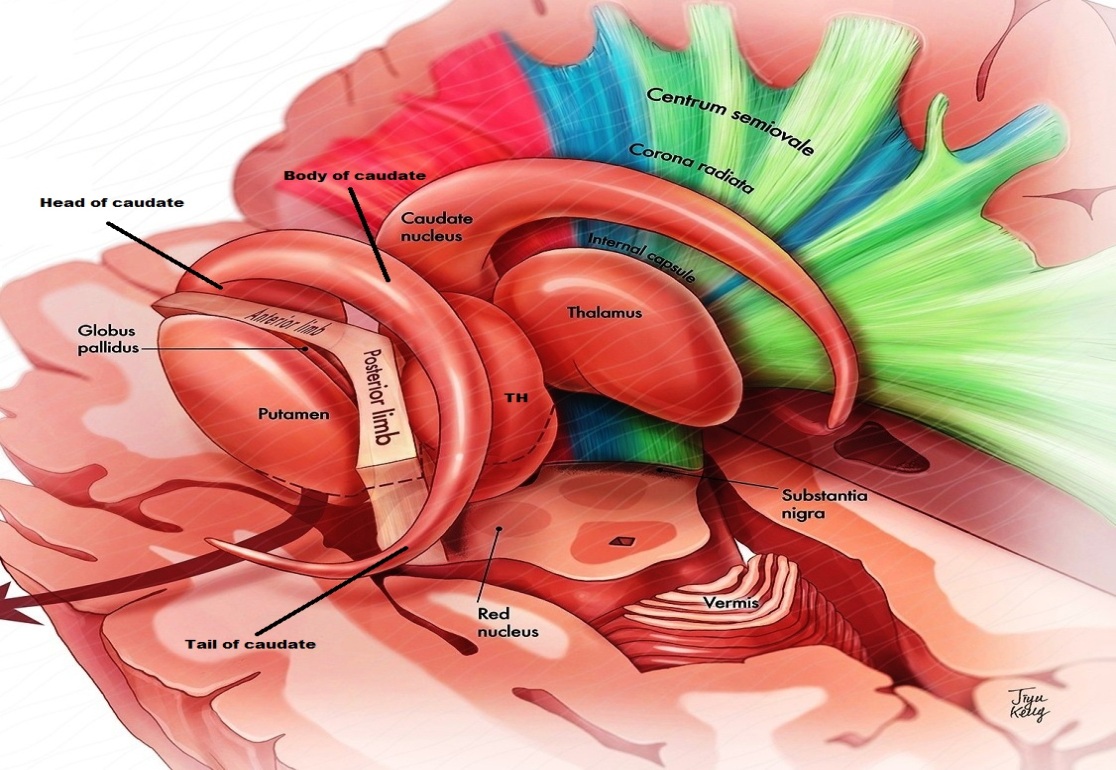 BASAL NUCLEI
Relations of caudate
head  
seen in ant. coronal section with the following relations:
 - forms lateral wall of ant. horn of lateral ventricle 
 -forms medial boundary of ant. limb of int. capsule
 -partly connected with :
ant. end of putamen forming striatum
BASAL NUCLEI
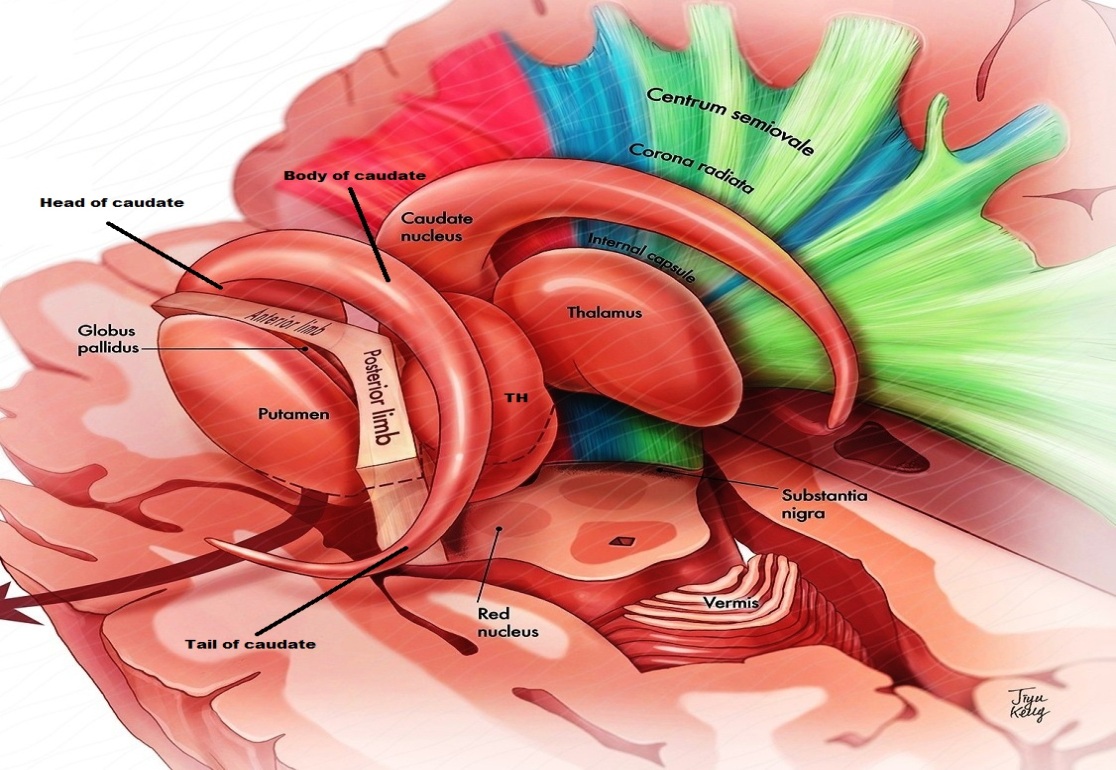 Relations of caudate
body
seen in middle coronal section with the following relations:
-it lies superolateral to thalamus separated from it by groove that contain  stria terminalis & thalamostriate v.
-forms the most lateral structure in floor of central part of lateral ventricle
tail 
form part of the roof of inferior horn of the lateral  ventricle
BASAL NUCLEI
Claustrum  
Site: thin plate of grey matter ( ) lentiform nucleus & insula
Shape & relations:
 -medial surface is smooth & is separated from putamen of lentiform by external capsule
 -lateral surface is irregular and is separated from insula by extreme capsule
THANQ